Внешняя политика Екатерины II.
Яшина Татьяна Николаевна- учитель истории и  обществознания ГБОУ СОШ №3 им. М. Ф. Леонова с. Приволжье.
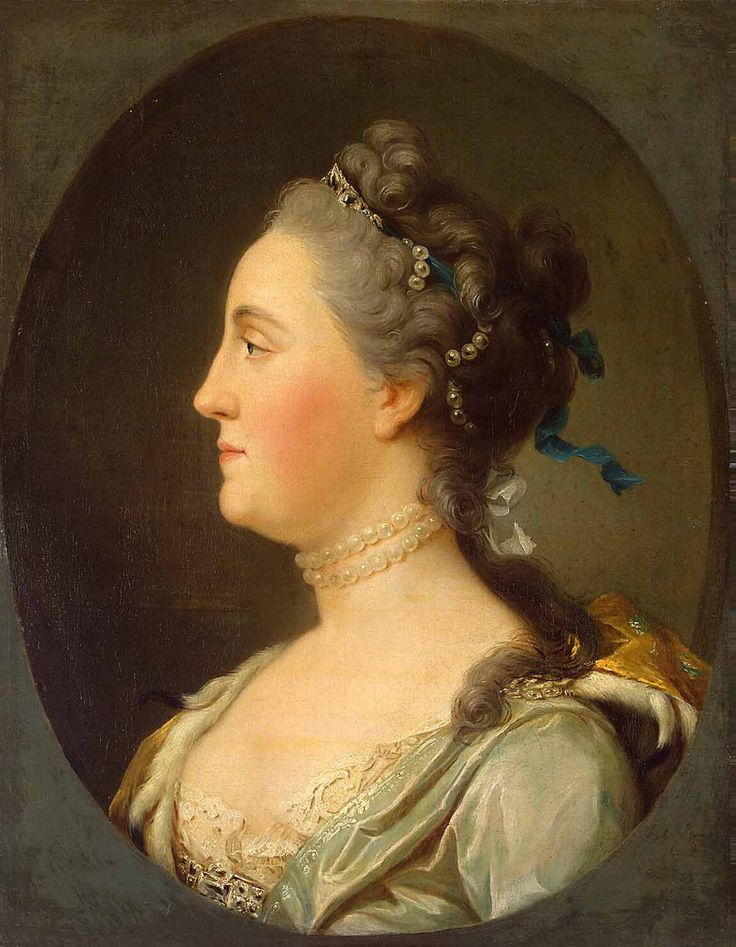 «Внешняя политика – самая блестящая  сторона государственной деятельности Екатерины, произведшая наиболее сильное впечатление на современников и ближайшее потомство».
Историк  В.О. Ключевский
Проблема:
Действительно ли внешняя политика,была  самой  блестящей   стороной государственной деятельности Екатерины II?
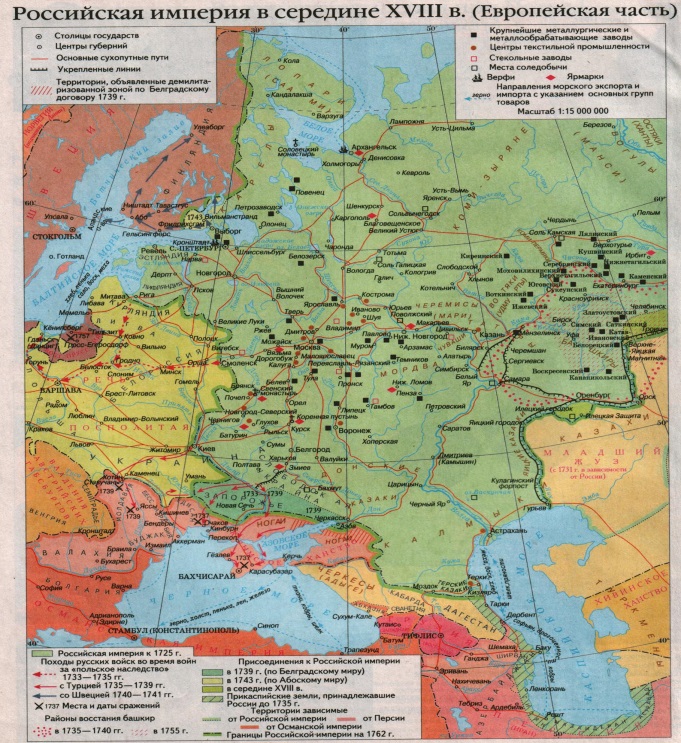 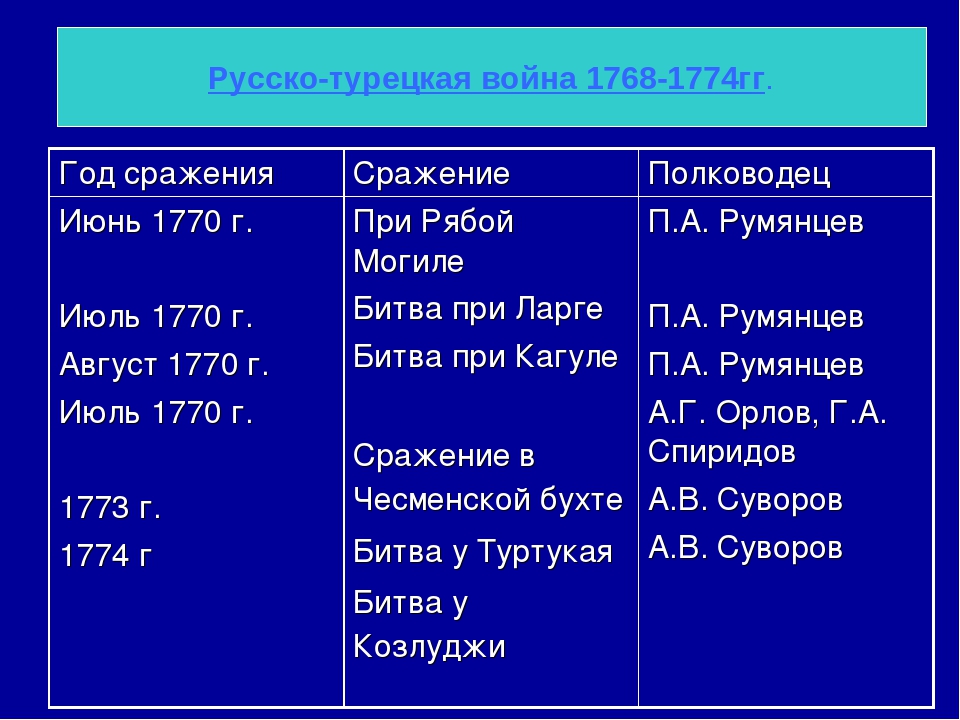 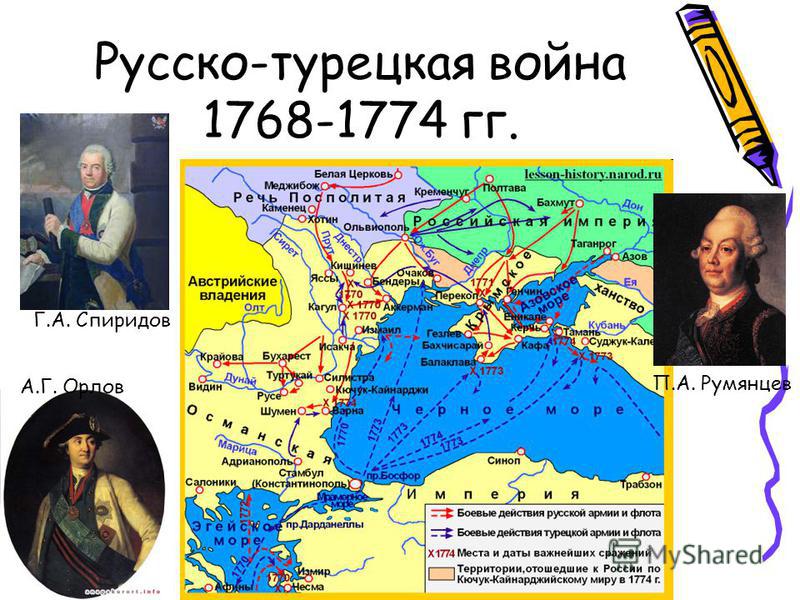 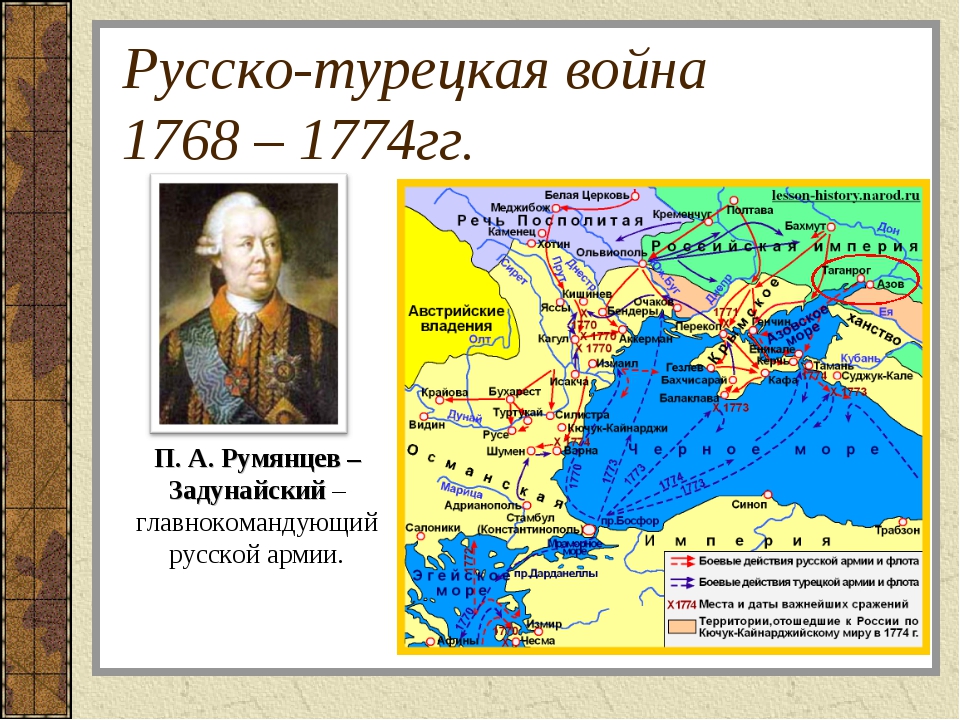 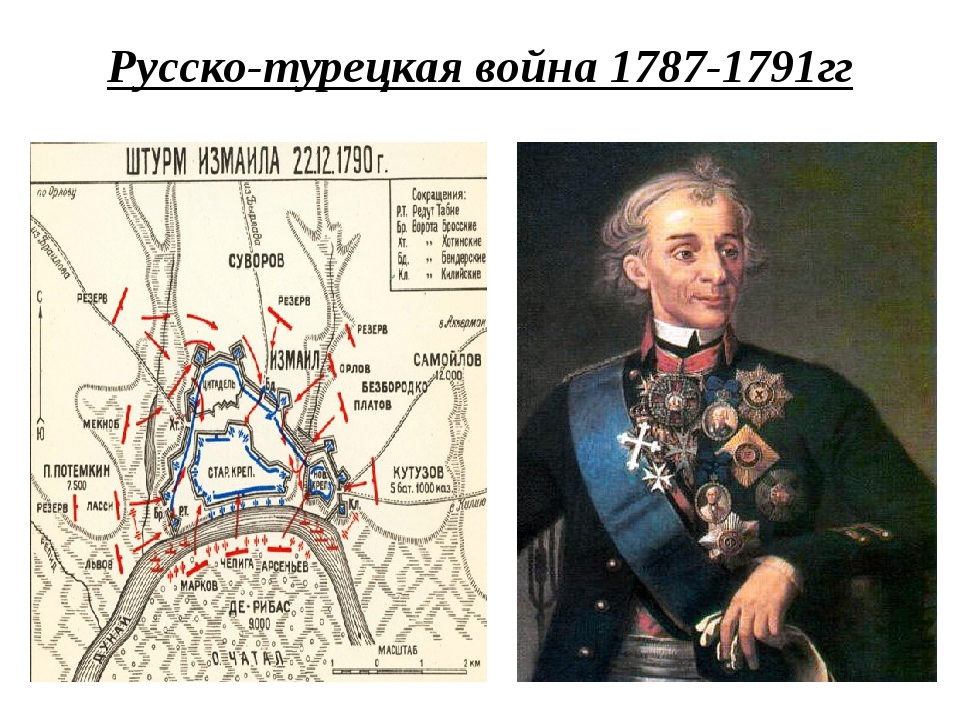 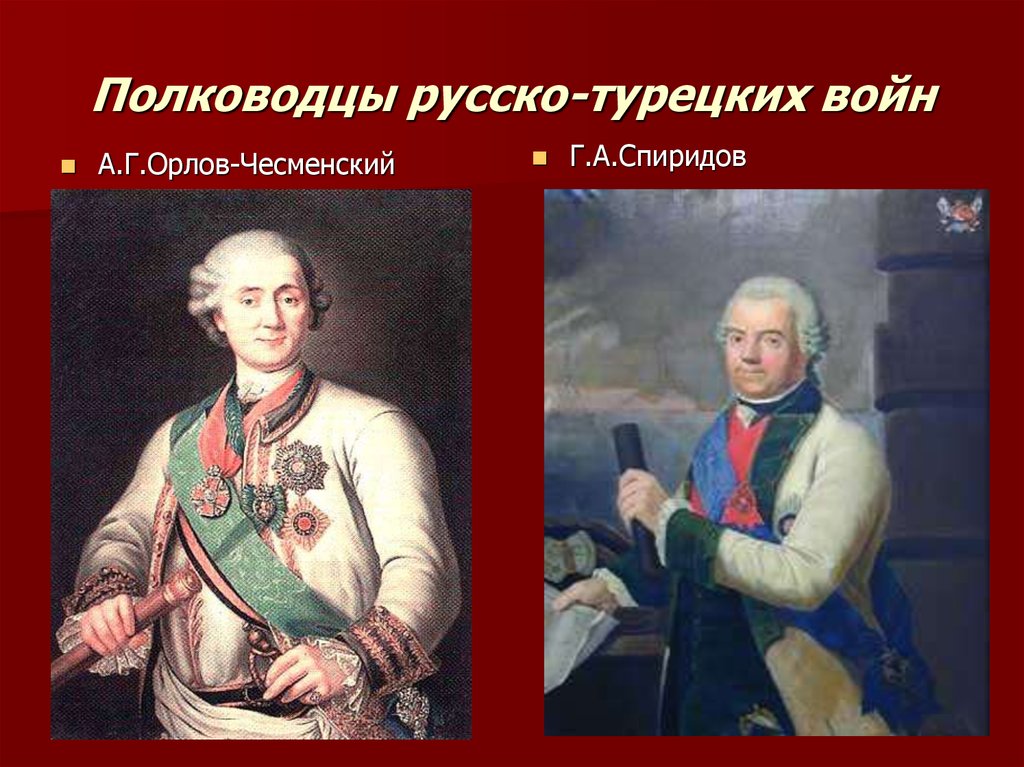 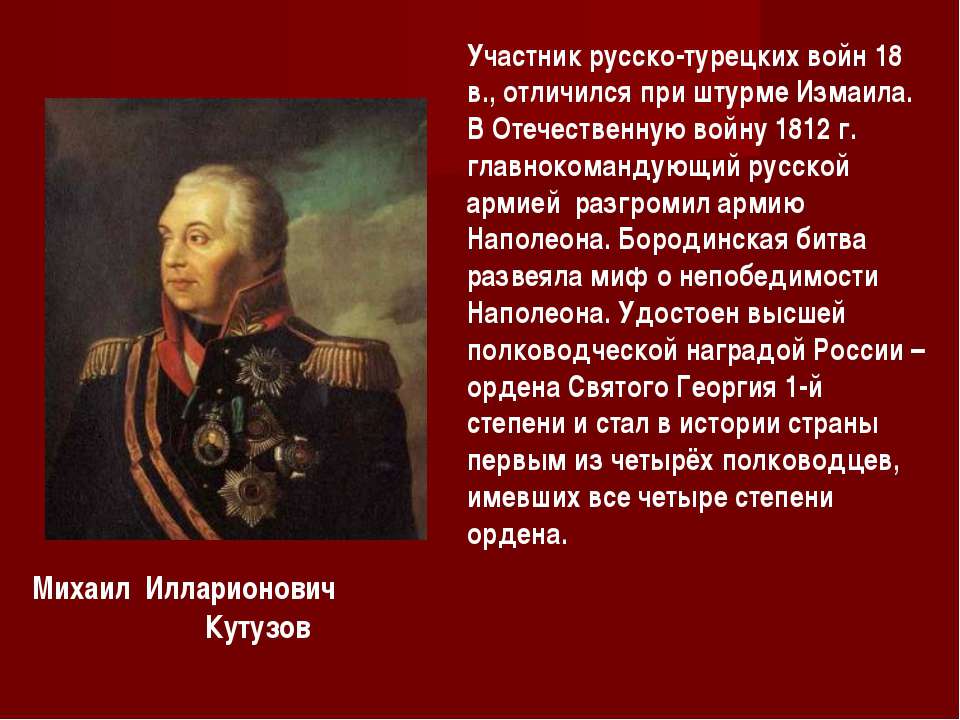 Карта разделов Польши.
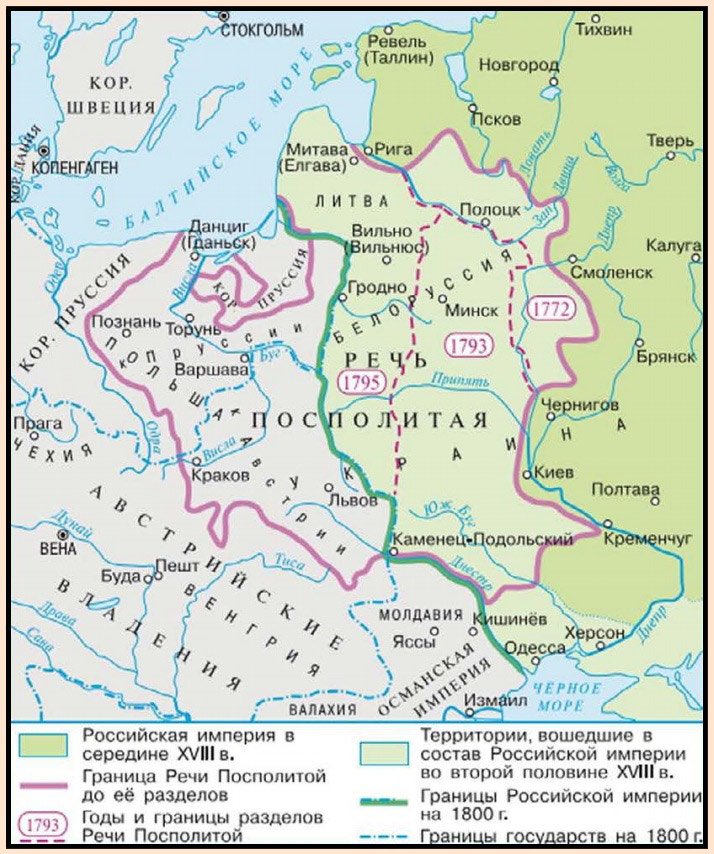